Мини-лабораторий«Узнайте, как устроен мир!»
Презентацию составила воспитатель ГБДОУ детский сад № 37 г. Санкт-Петербург
Урсу Алена
Мини-лаборатория
Мини-лаборатория
Мини-лаборатория
Мини-лаборатория
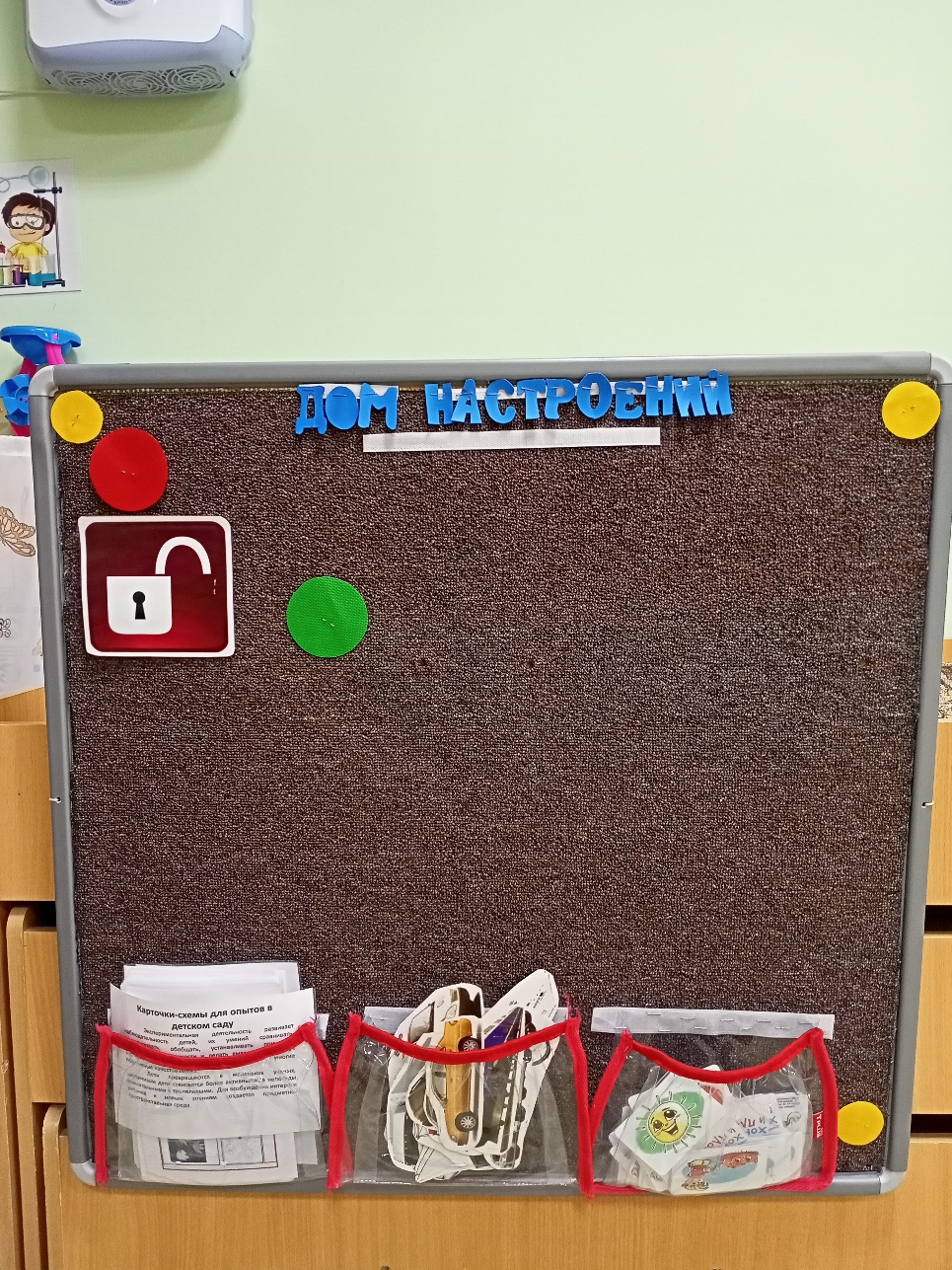 Мини-лаборатория
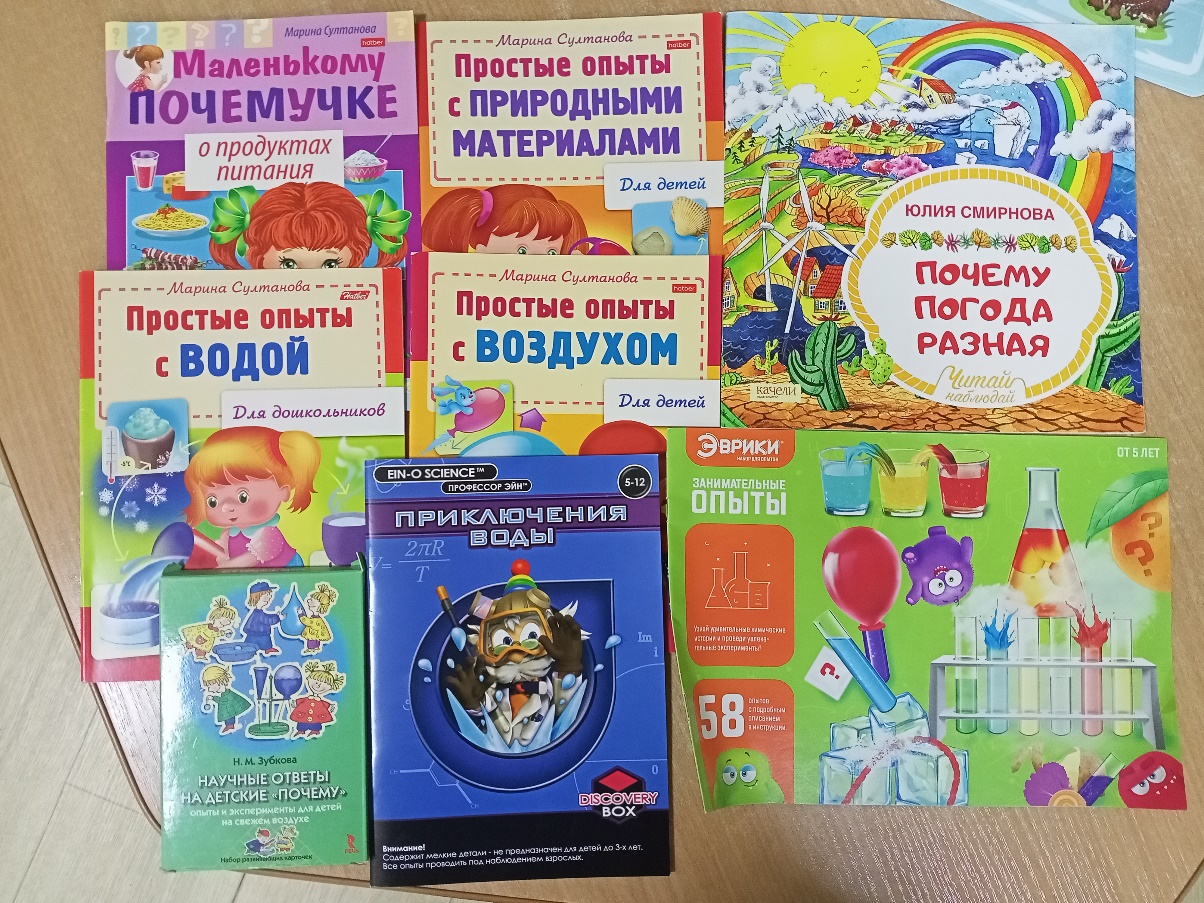 Коллекции
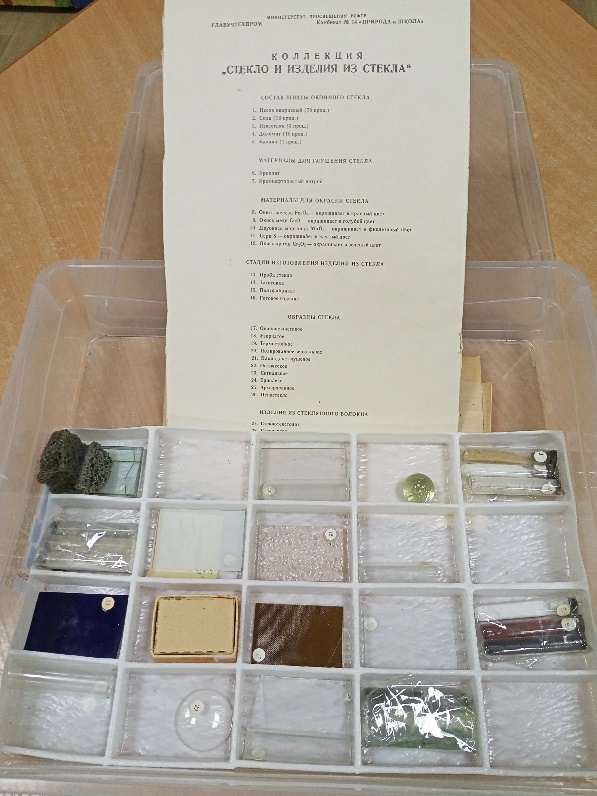 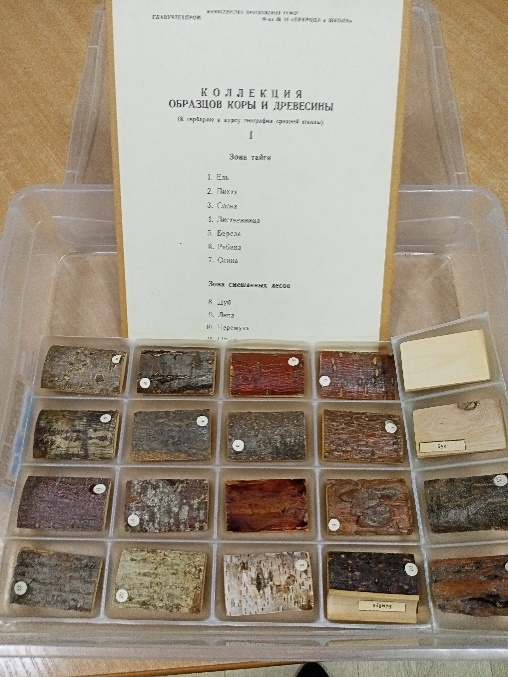 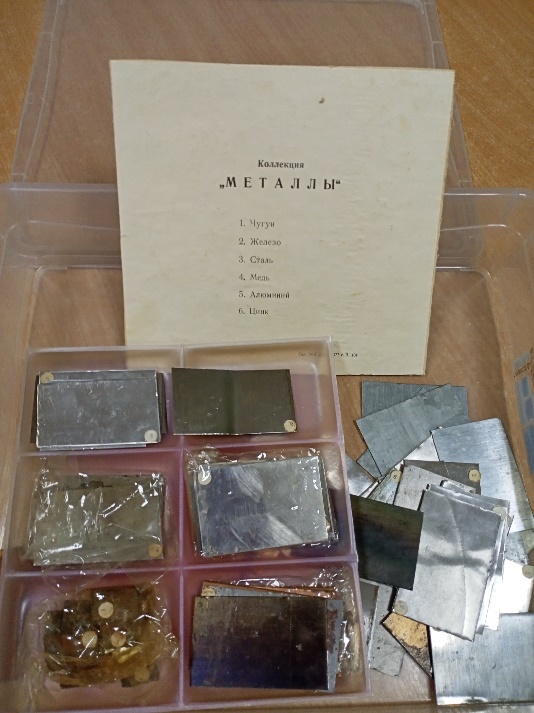 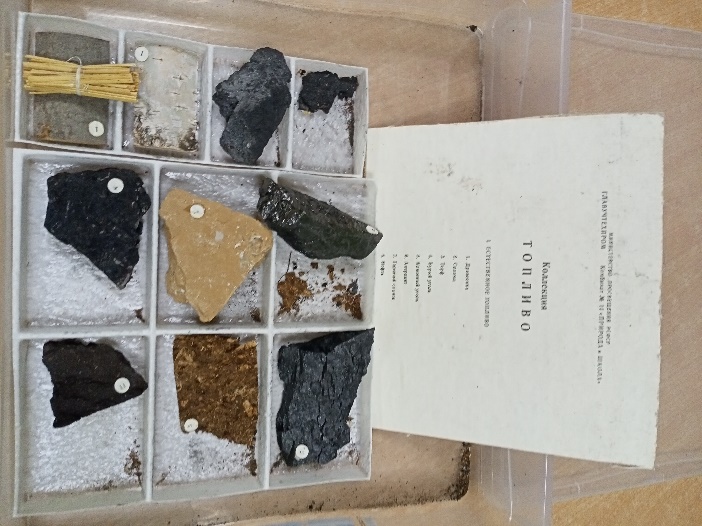 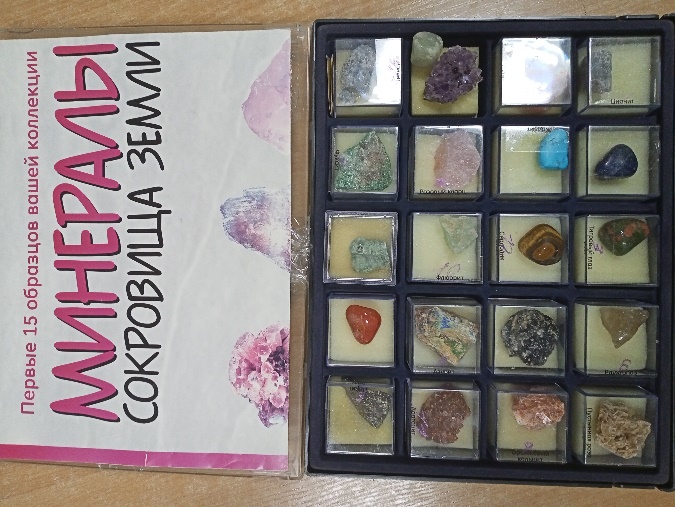